«Старый дед и внучек»
Автор: учитель - сурдопедагог
Мокрушина Е.С.
Прочитайте данные понятия. Каким термином можно обобщить данные понятия?
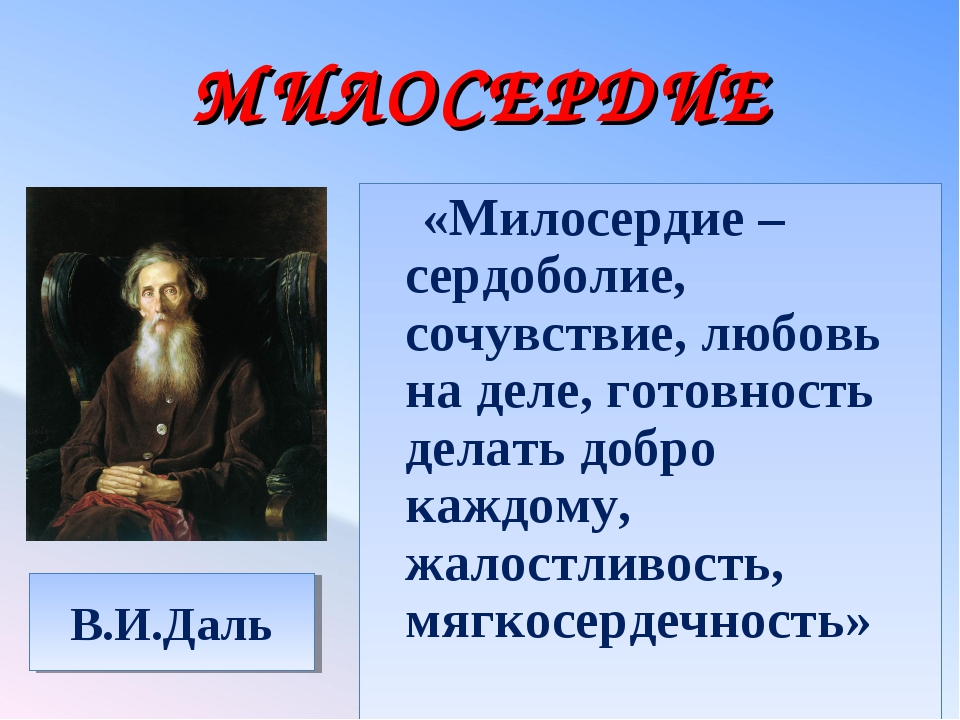 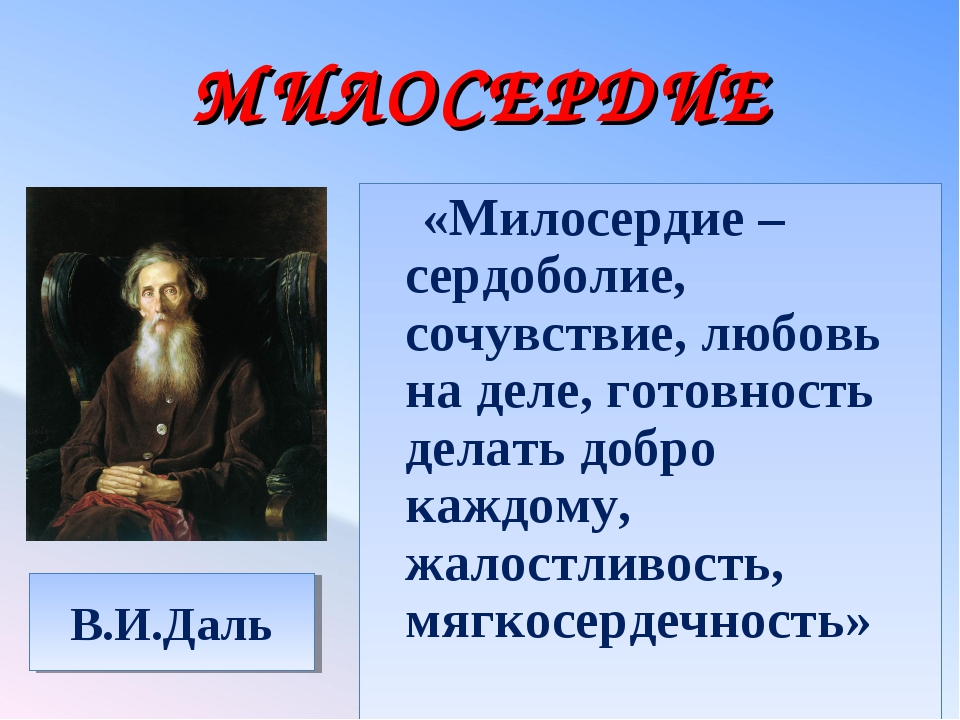 Старый дед и внучек.
          Стал дед очень стар. Ноги у него не ходили, глаза не видели, уши не слышали, зубов не было. И когда он ел, у него текло назад изо рта. Сын и невестка перестали его за стол сажать, а давали ему обедать за печкой. Снесли ему раз обедать в чашке. Он хотел ее подвинуть, да уронил и разбил. Невестка стала бранить старика за то, что он им все в доме портит и чашки бьет, и сказала, что теперь она ему будет давать обедать в лоханке. Старик только вздохнул и ничего не сказал. Сидят раз муж с женой дома и смотрят – сынишка их на полу дощечками играет – что-то слаживает. Отец и спросил:
        — Что ты это делаешь, Миша?
        А Миша и говорит:
        — Это я, батюшка, лоханку делаю. Когда вы с матушкой стары будете, чтобы вас из этой лоханки кормить
      Муж с женой поглядели друг на друга и заплакали. Им стало стыдно за то, что 
       они так обижали старика; и стали с тех пор сажать его за стол и ухаживать за ним.
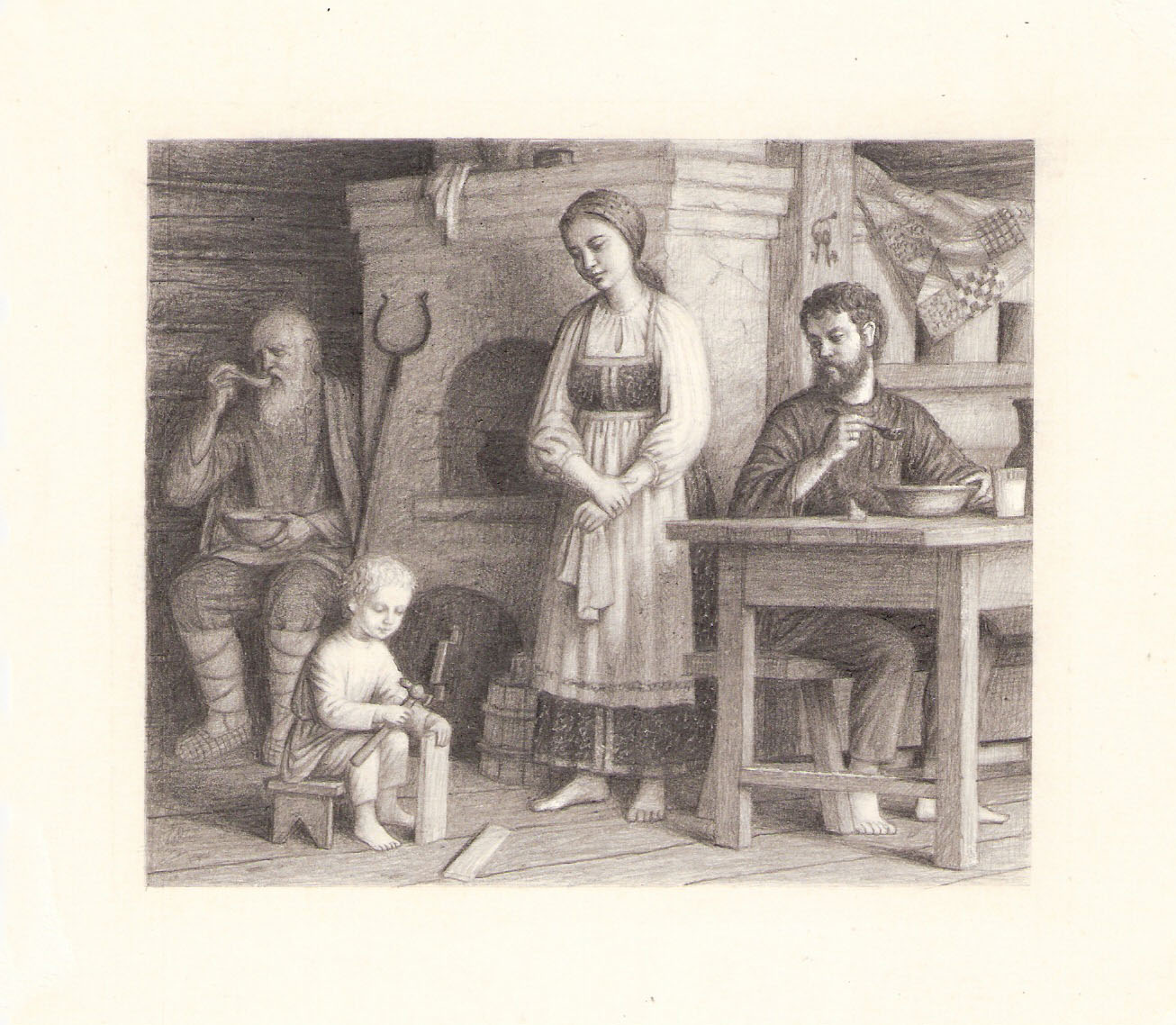 Вопросы по тексту:

Какой стал дед?
Как ел дед?
Почему перестали сажать за стол деда?
За что бранила невестка старика?
В какой посуде стали давать старику обед?
Что делал Миша?
Почему невестка и сын заплакали?
Чем закончился рассказ?
Какое чувство вызывает у вас старик?
Как бы вы поступили на месте сына и невестки?
Молодцы!